FIGURE. Subject follow-up flowchart.
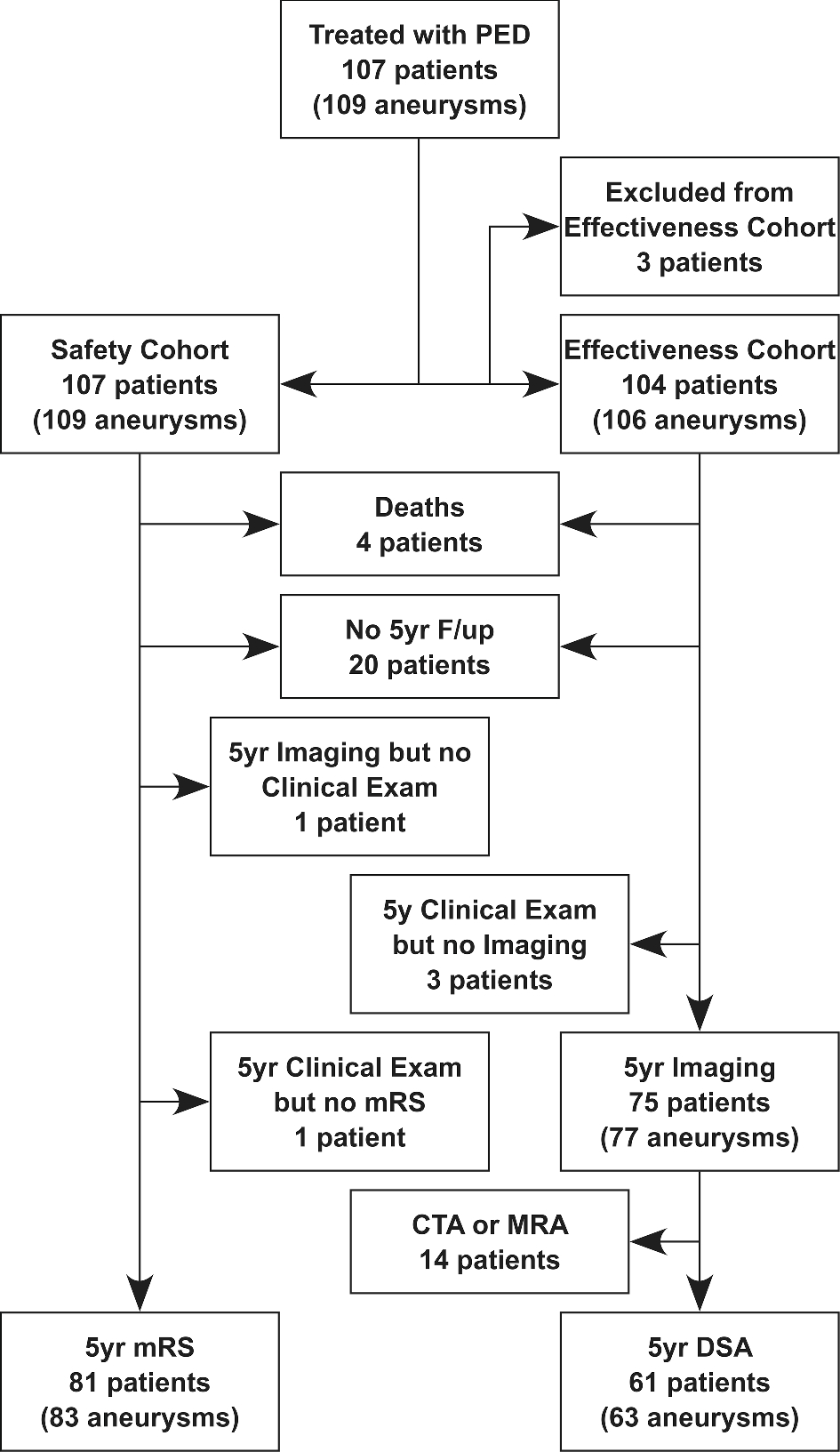 Neurosurgery, Volume 80, Issue 1, January 2017, Pages 40–48, https://doi.org/10.1093/neuros/nyw014
The content of this slide may be subject to copyright: please see the slide notes for details.
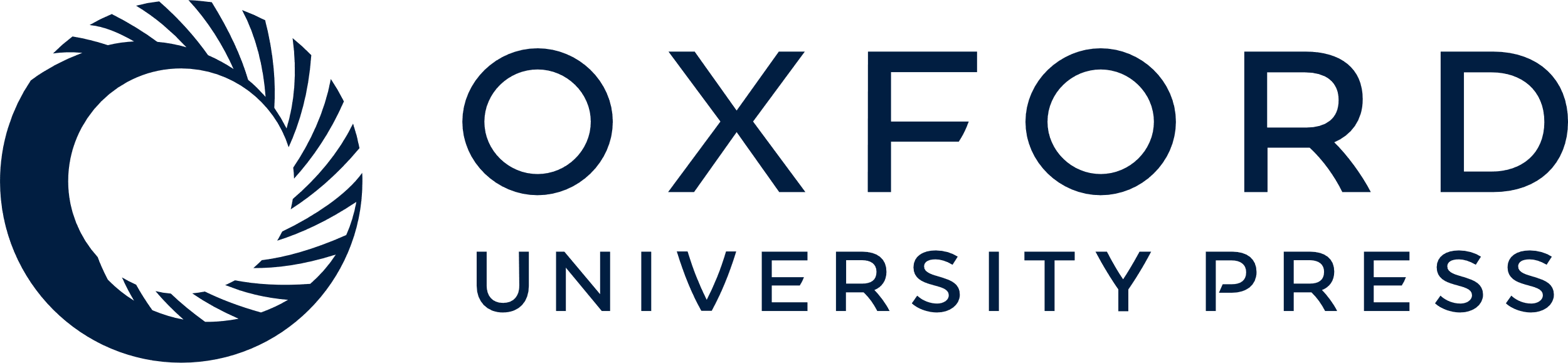 [Speaker Notes: FIGURE. Subject follow-up flowchart.


Unless provided in the caption above, the following copyright applies to the content of this slide: Copyright © 2016 by the Congress of Neurological Surgeons]